Level 6
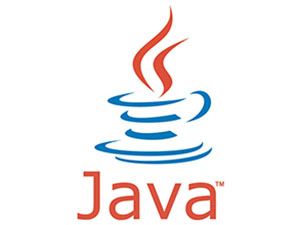 Java for Beginners
University Greenwich
Computing At School
DASCO
Chris Coetzee
Levels of Java coding
1: Syntax, laws, variables, output
2: Input, calculations, String manipulation
3: Selection (IF-ELSE)
4: Iteration/Loops (FOR/WHILE)
5: Complex algorithms
6: Arrays/Linked Lists
7: File management
8: Methods
9: Objects and classes
10: Graphical user interface elements
Arrays vs Variables
Initialising an array
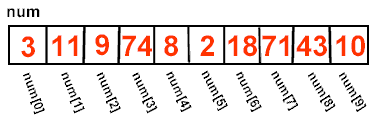 Array length
When dealing with arrays, it is advantageous to know the number of elements contained within the array, or the array's "length".  This length can be obtained by using the array name followed by .length.  If an array named numbers contains 10 values, the code numbers.length will be 10.  ** You must remember that the length of an array is the number of elements in the array, which is one more than the largest subscript.
http://mathbits.com/MathBits/Java/arrays/Declare.htm
Parallel arrays
Parallel array applications
Parallel arrays in Java
for(int index = 0; index < dogname.length; index++){     System.out.println(dogname[index]);     System.out.println(round1[index]);     System.out.println(round2[index]);}
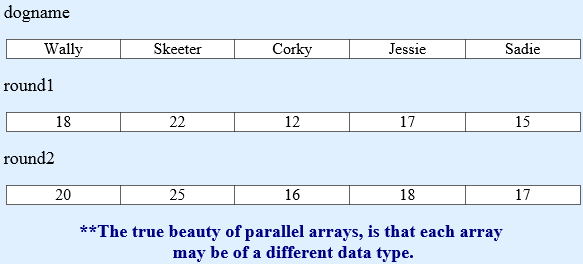 Searching an array using a flag
Sorting an array (Bubble Sort)
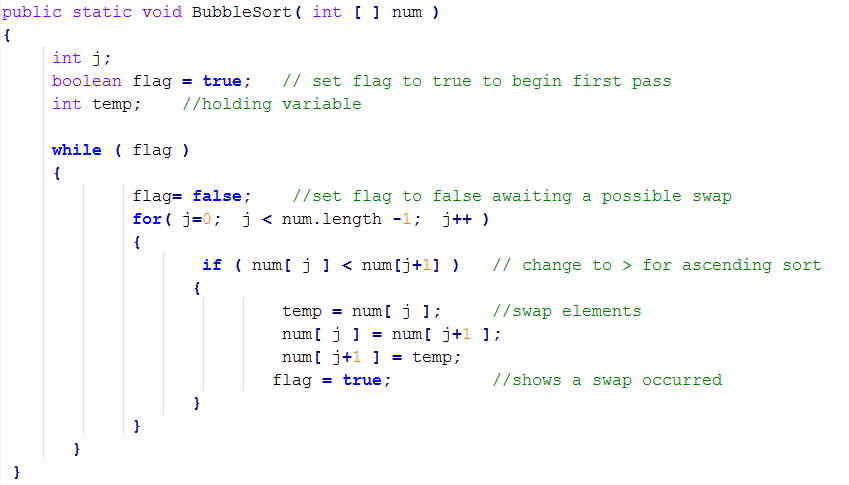 2D arrays
Declaring a 2D array in Java
int[ ][ ] arrNumbers = new int[6][5];

6 = number of rows (DOWN)
5 = number of columns (ACROSS)
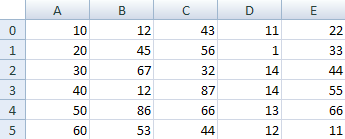 Instantiating a 2D array
Example: Fill a 2D array with “X”
Nothing!
You only put data in, not printed it!
Output
Common mistake: printing a 2D array
You can’t just print the array name, 
You have to print every element in the array separately!
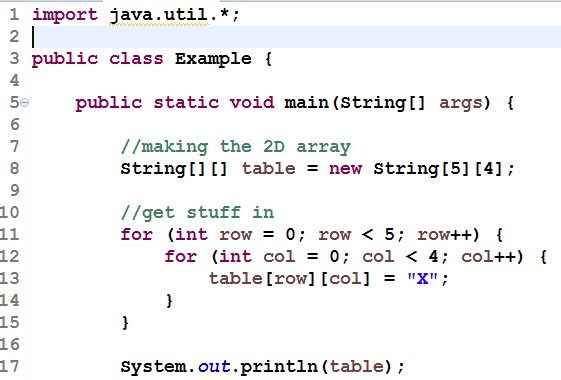 Output
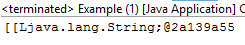 Correct way: printing a 2D array
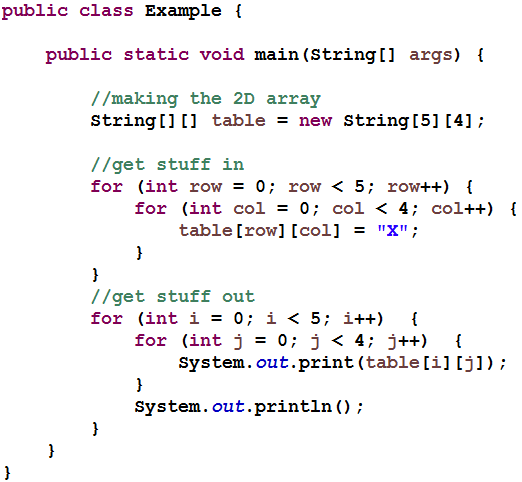 Output
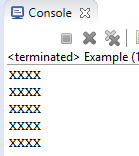 Common 2D array tasks